A-level PE Paper 2 Content
Sports Development
1
Modified facilities/ 
equipment
Low levels of organisation
Less serious commitment/ training
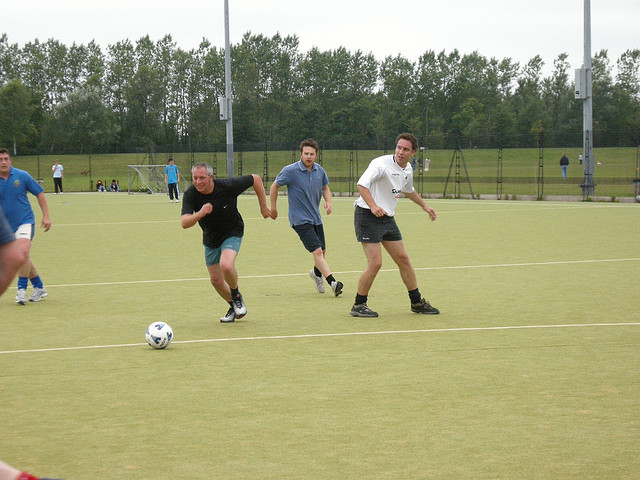 Flexible rules/ space/time
Low levels of competition
Usually self-regulated
(no refs)
Low skill
Characteristics of Physical Recreation
2
Skill learning/health & Fitness
Specialist facilities/ 
equipment
National curriculum
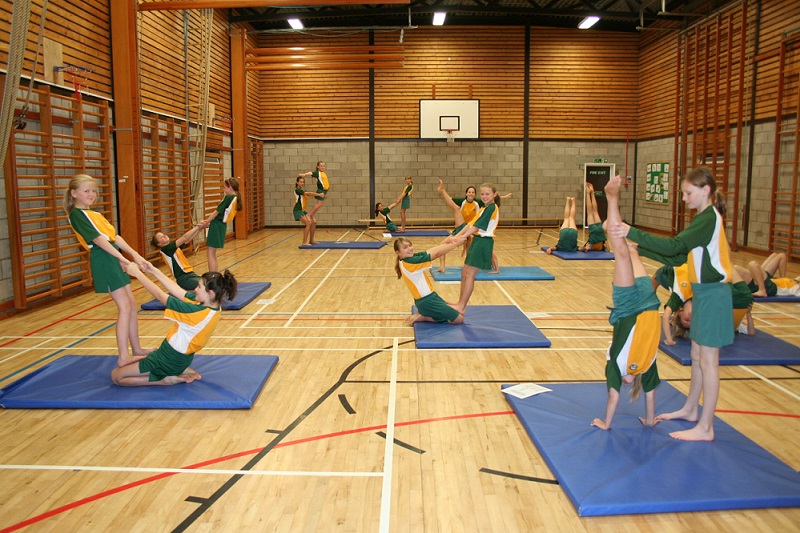 Personal/ social development
Structure  – time/space/rules.
Qualified teacher
Compulsory – for all
Pre-planned
Characteristics of Physical Education
Specialist facilities/ 
equipment
3
Extra-curricular
(e.g. after-school)
Competitive
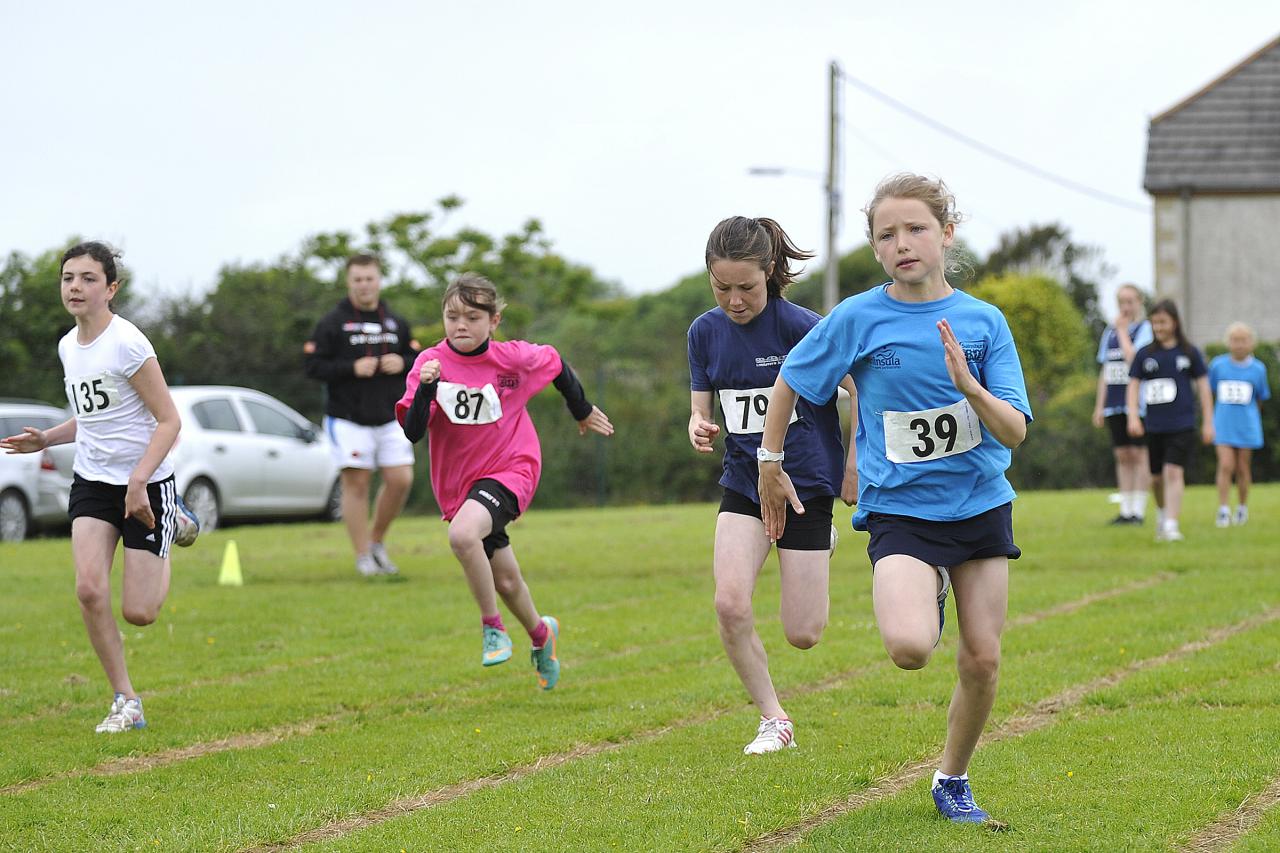 Voluntary 
(not compulsory)
Structured Time/space/rules.
Coaching
Selective 
(for chosen few)
Organised
Officiated
Characteristics of School Sport
4
Can be amateur (intrinsic rewards) or professional (extrinsic rewards)
Rules externally enforced by officials.
Competitive - Winning taken seriously
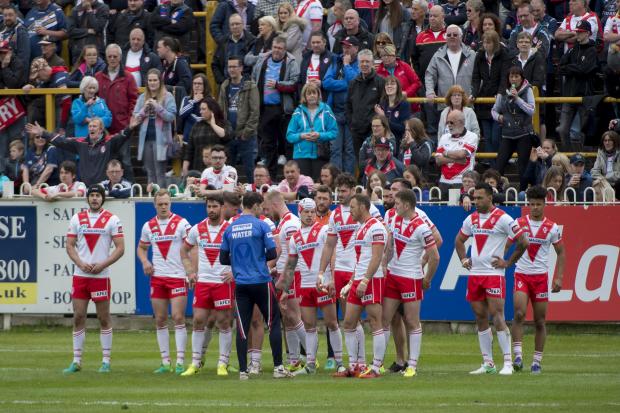 Spectators/entertainment
Pre-planned strategies/tactics
Highly structured – time/space/rules.
Coaching/Training/specialisation/trials/selective
Characteristics of Sport
Sophisticated facilities and equipment
Skilful/refined skills
Administration/Organisation – clubs/NGB’s
Functions
5
For individuals
For society
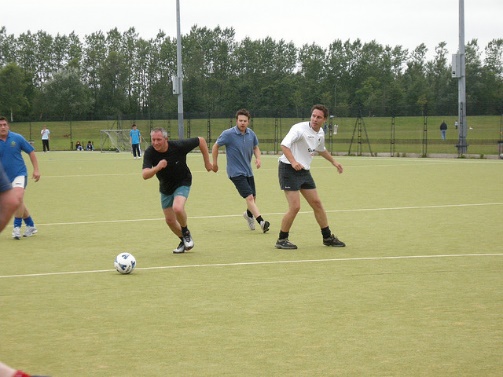 Socialising
Reduced crime and social disorder
Realise full potential
Increased worker productivity
Extrinsic rewards
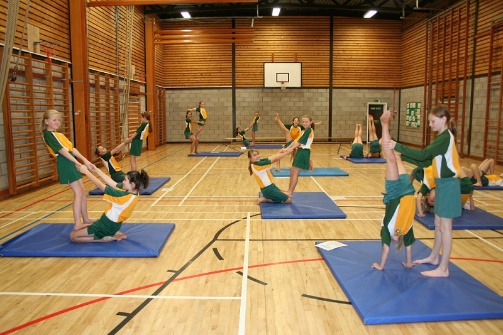 Community integration
Stress relief
Skills
Medals & National Pride
Confidence
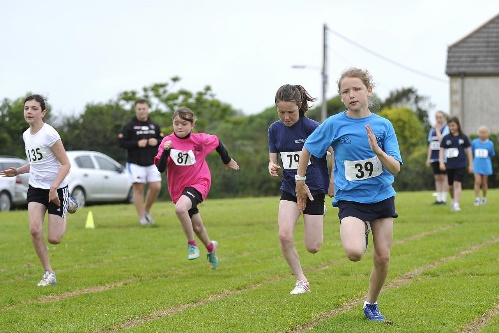 Jobs & Economic
Professional career?
Reduced strain on NHS
Qualifications
More skilled population
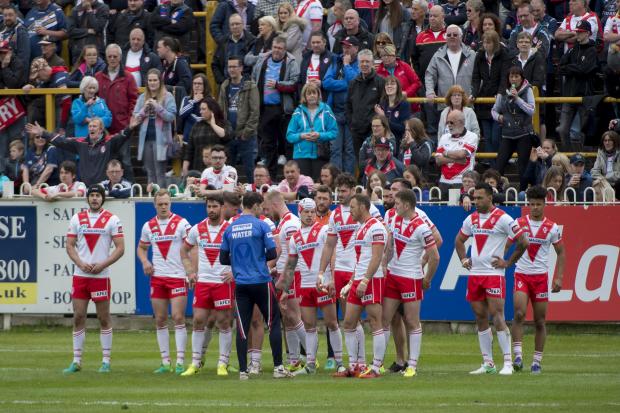 Health & fitness
Sporting development continuum
6
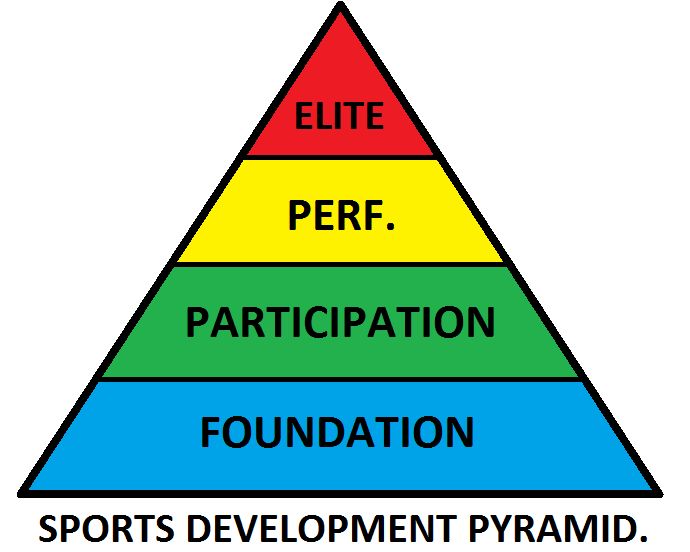 E.g. National/International standards
E.g. Commitment to improve/ county level
E.g. More regular club level
E.g. School PE programs
Family/ peer support
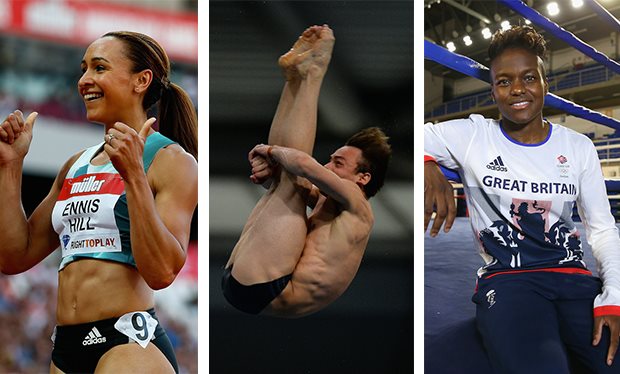 Elite competition
Specialist facilities
Motivation
Somatotype
Tough-mindedness
Self-sacrifice
Personal factors required
Social and cultural factors required
World-class coaching/ training
Skill
Confidence
Natural ability
Sports medicine
Sport Science support
Funding/ sponsorship
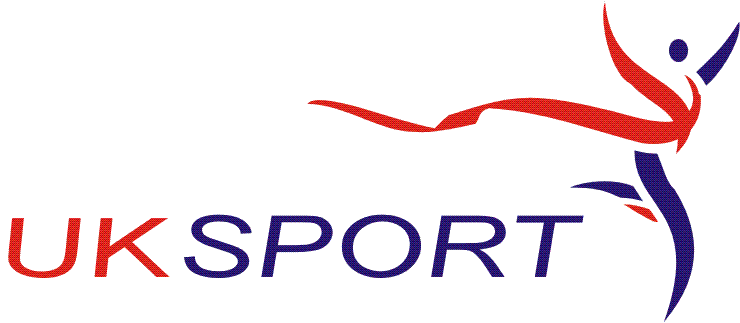 7
Talent 
pathway
Identify performers for World Class Pathway funding
A growth in participation in the 14-25 age range & across the adult population
NGBs are responsible for the overall development of the whole sport
A growth in high quality talent development
Appoint Performance Directors
A growth in participation by people who have disabilities
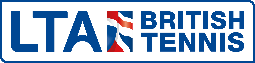 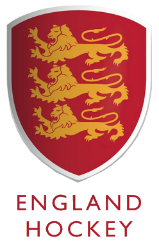 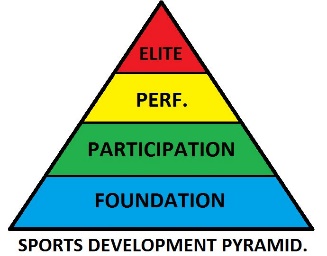 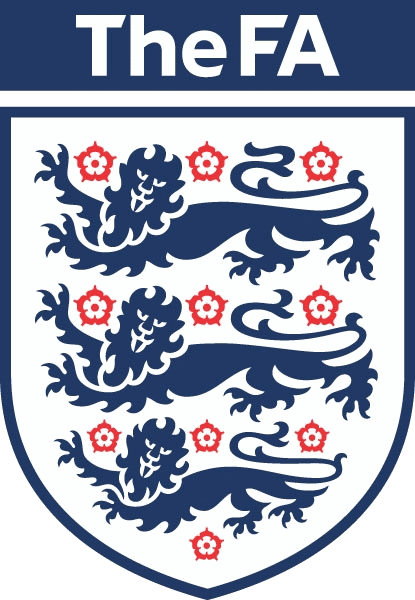 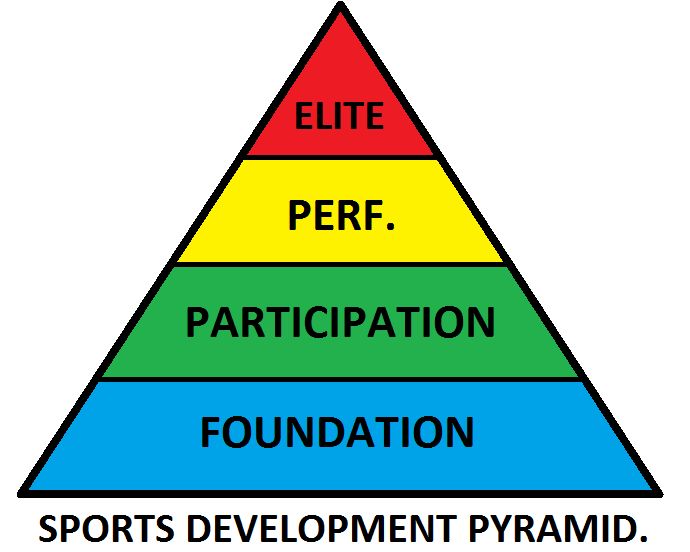 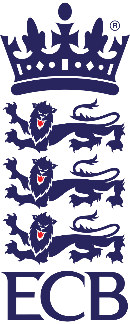 Train high level coaches in their sport
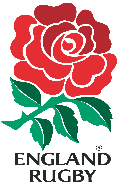 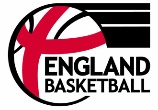 Produce Whole Sport Plan
Get more people to the elite level
Sets targets
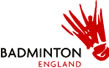 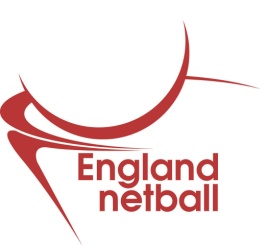 Developmental training squads/structured competitions
Highlights resources/funding needed
NGBs
Run centres of excellence
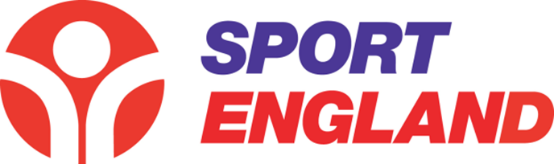 Funding depends on success of plan
8
Distributes Lottery funding for elite performer development
Oversees work of EIS
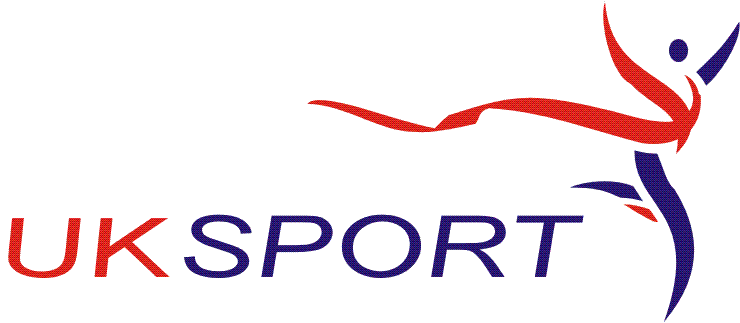 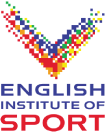 Podium
Funding for most likely medal winners at next Olympics
Co-ordinates widespread Talent ID programs with EIS – includes physiological testing
World Class Performance Pathway
Roles
UK SPORT provides  strategic support to elite sports and sports performers.
Development
Funding those with realistic Olympic medal winning capabilities next 4 – 6 years
Gold Events Series - programme to attract top quality sporting events to UK
Talent
Funding the identification and development of athletes who are 8 years from an Olympic medal
Shares in best coaching practice from around the world
Ethically fair drug free sport promoted (e.g. 100% ME!)
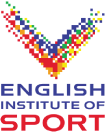 9
Top quality coaches
Top quality facilities to train in
Research & Innovation
Athlete zone
UK Institutes of Sport (e.g. English Institute of Sport) provides practical support to elite athletes
Sports medicine support - physiotherapy/soft tissue therapy
Elite level training squads – regional or satellite centres/hubs
Sports science support - biomechanics/ strength and conditioning/ psychology/talent identification/physiology/performance analysis/nutrition
Performance lifestyle support/advice